Your University’s Logo
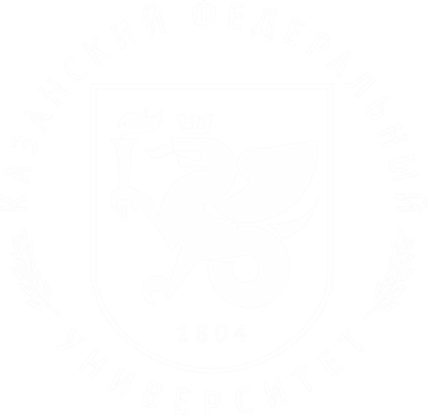 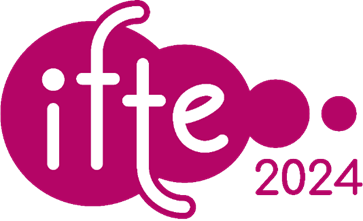 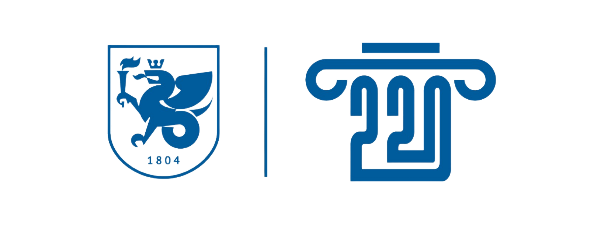 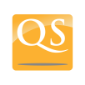 Education
в мире 101-150
в России 3
Education
в мире 126-150
в России 2
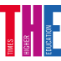 Education
в мире 210
в России 2
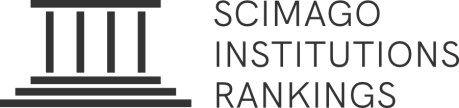 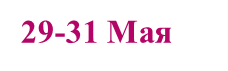 Доклад
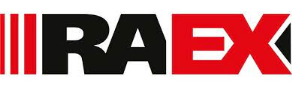 Педагогическое образование
в России 3
Авторы
Your University’s Logo
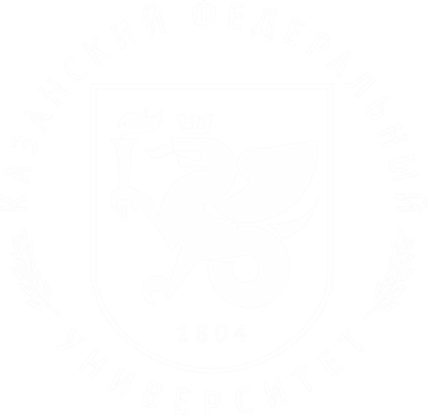 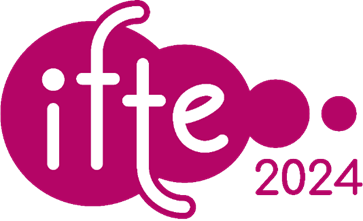 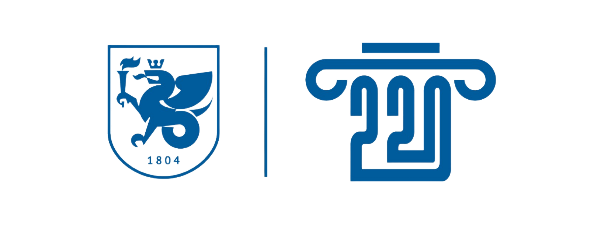 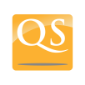 Education
в мире 101-150
в России 3
Education
в мире 126-150
в России 2
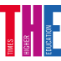 Education
в мире 210
в России 2
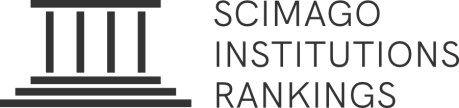 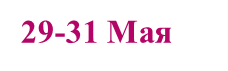 Заголовок слайда
Текст текст текст текст текст текст текст текст
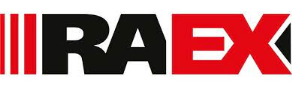 Педагогическое образование
в России 3